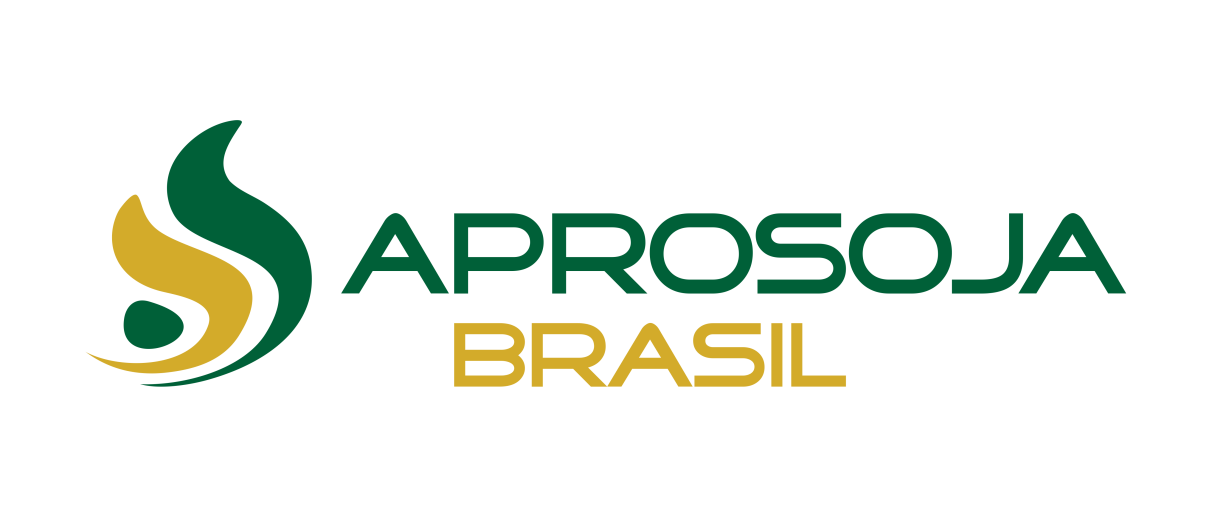 MORATÓRIA DA SOJA
PROTEÇÃO AMBIENTAL 
OU RESERVA DE MERCADO?
De acordo com os cientístas da SBPC:
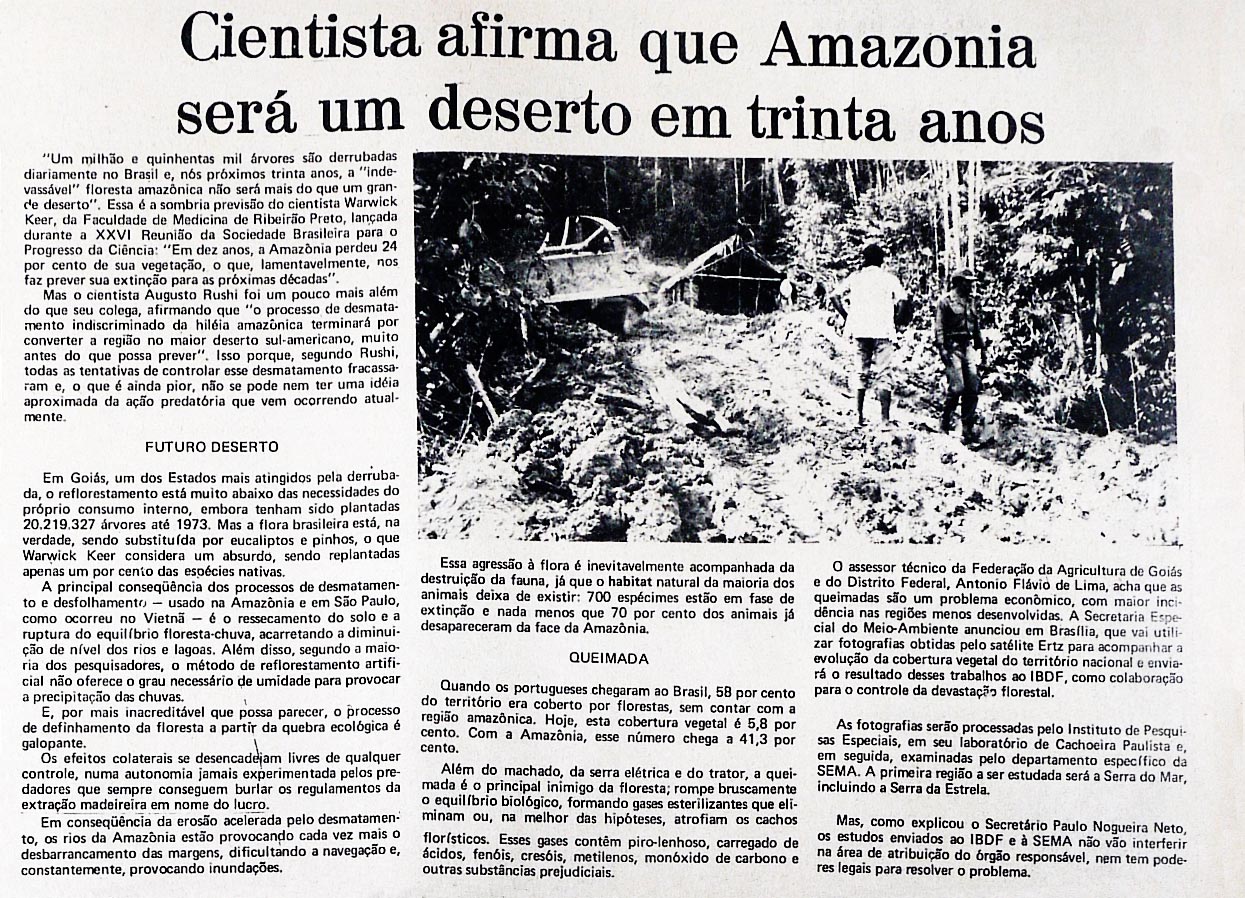 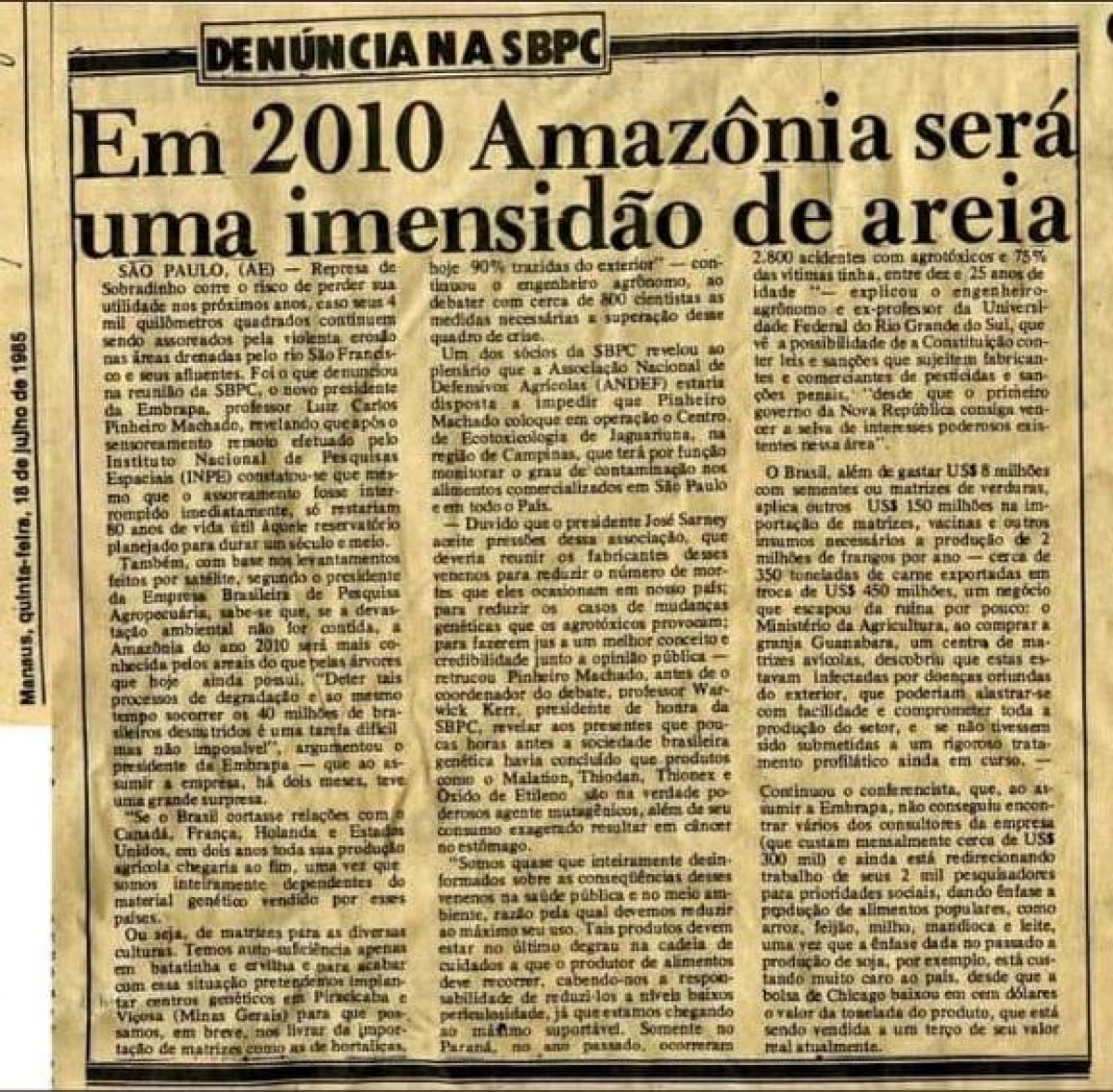 2
O que é a Moratória da Soja
Uma grande peça publicitária, promovida por ONGs internacionais, principalmente o Greenpeace, orquestrada na Europa, com argumentos ridículos.
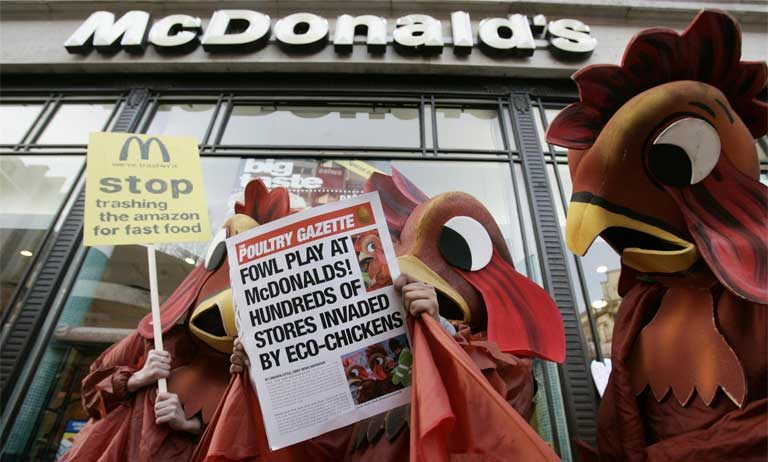 3
A PEÇA PUBLICITÁRIA
ABIOVE DIZ QUE HÁ RISCO DE PERDA DE MERCADO
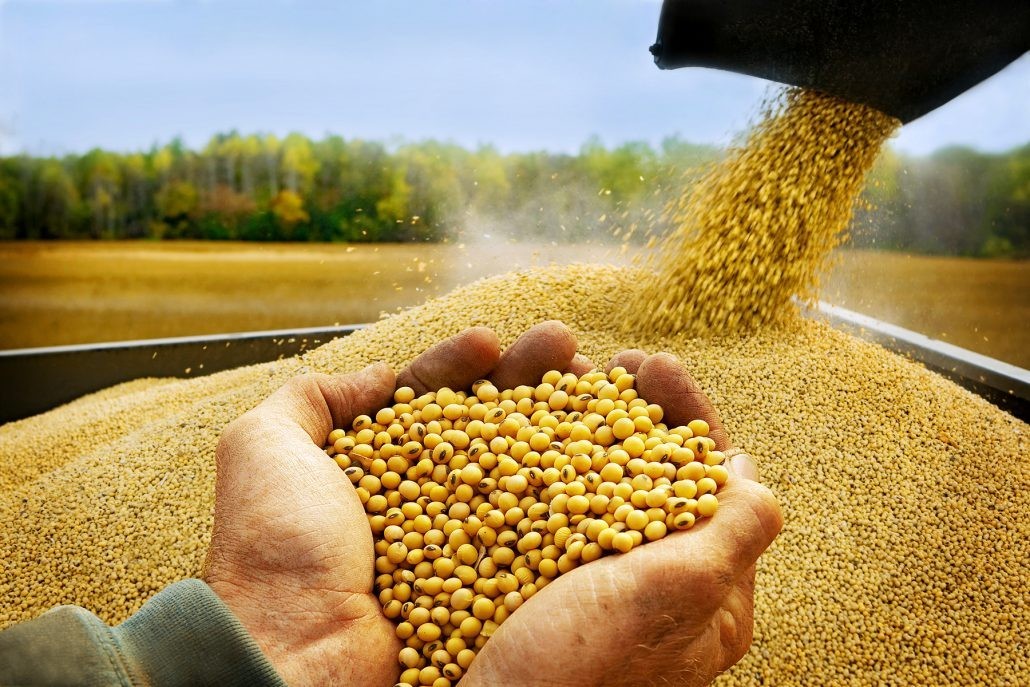 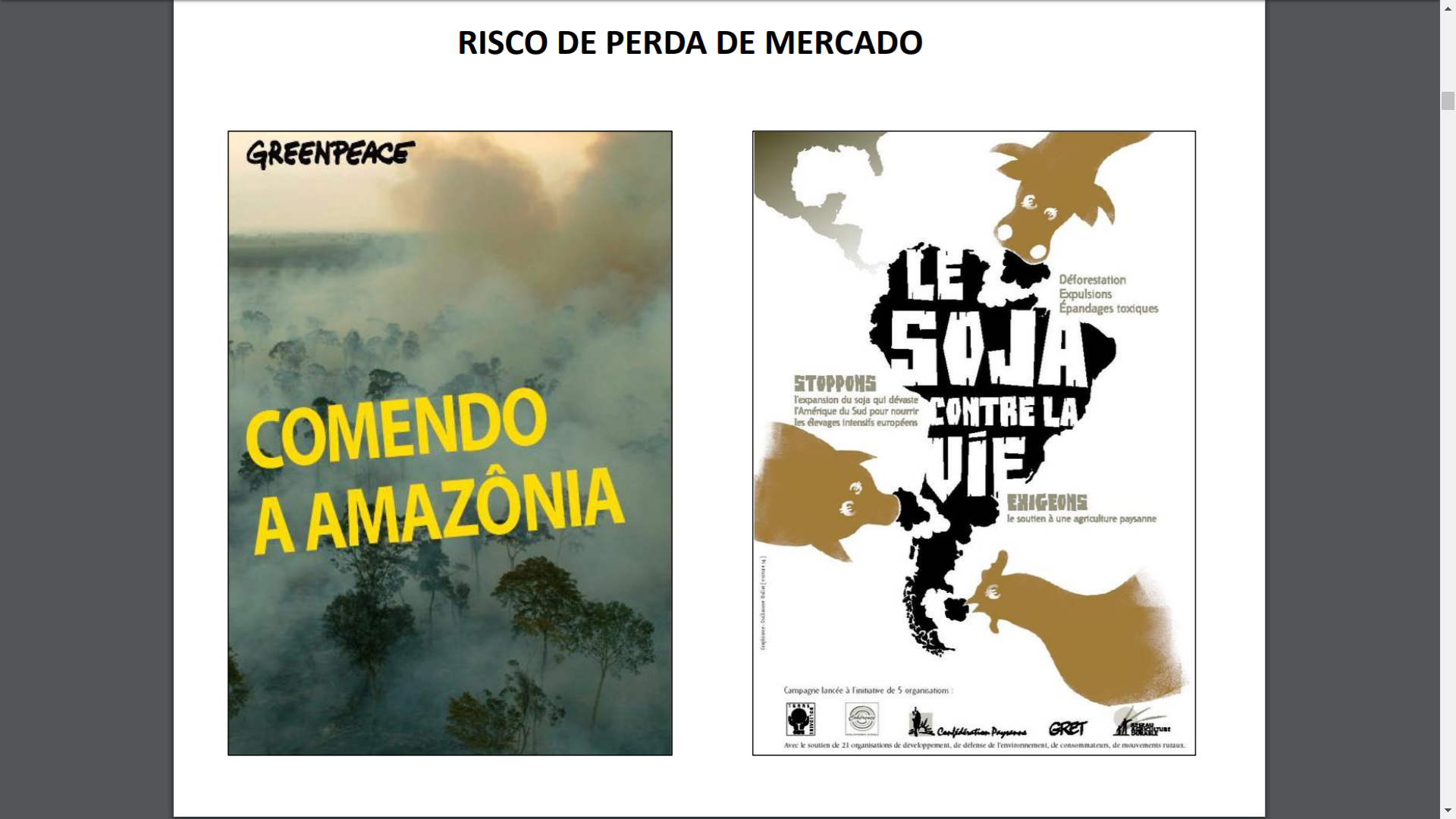 4
Como funcional a Moratória
Quem faz parte
Qual o ferramental
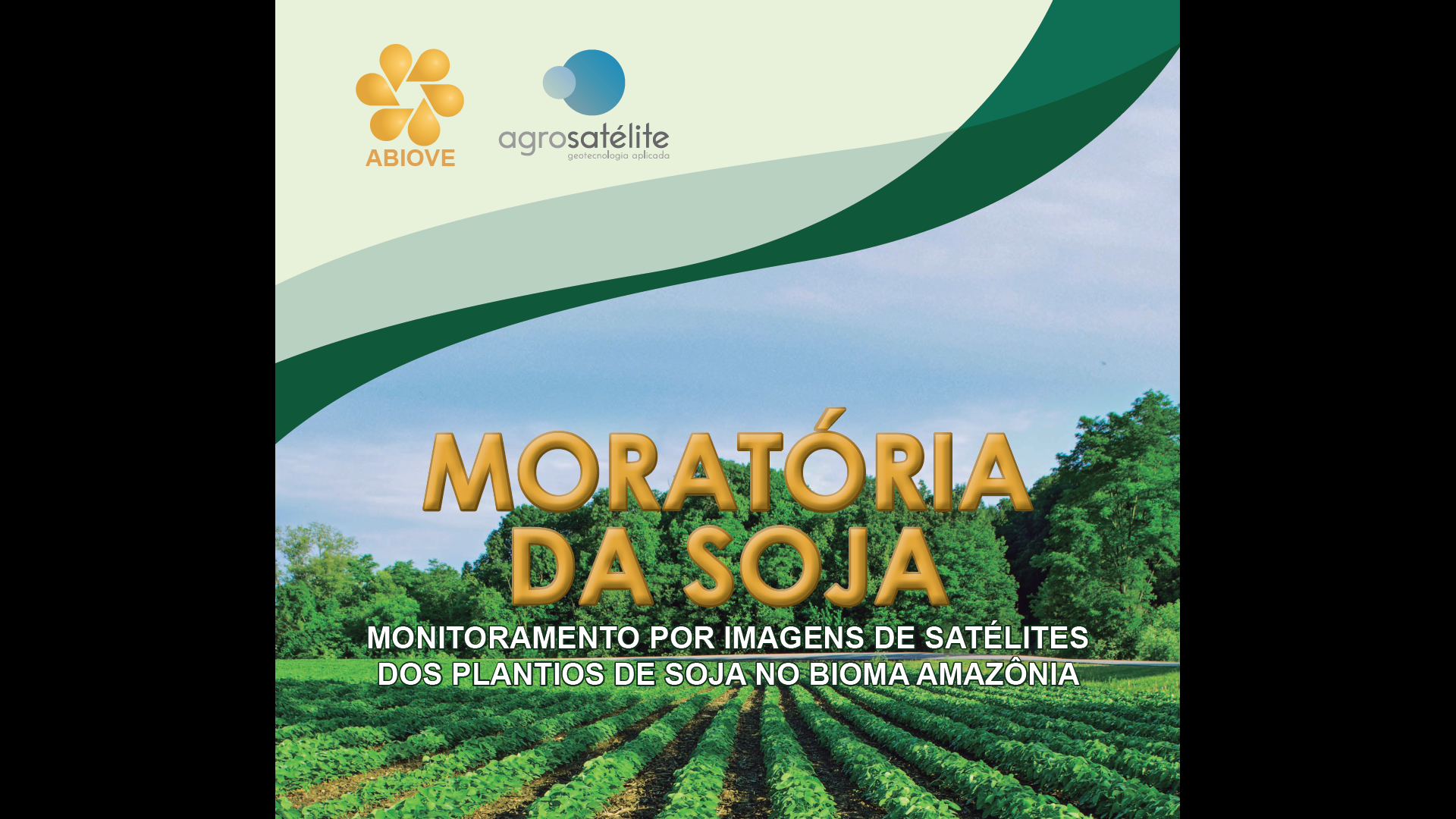 5
Moratória foi criada em 2006, mas depois ajustou a data de aferição, convenientemente, para 2008.
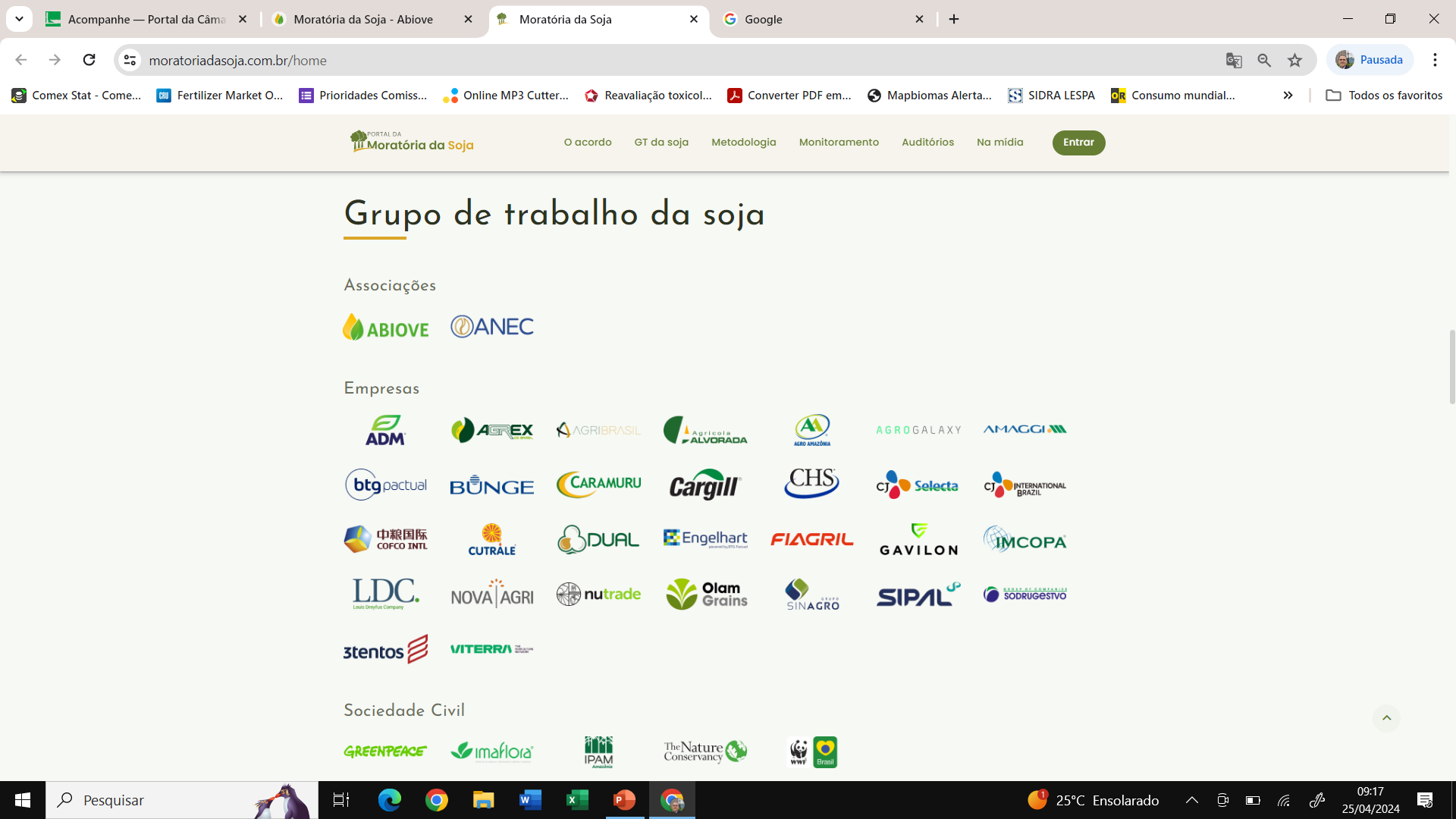 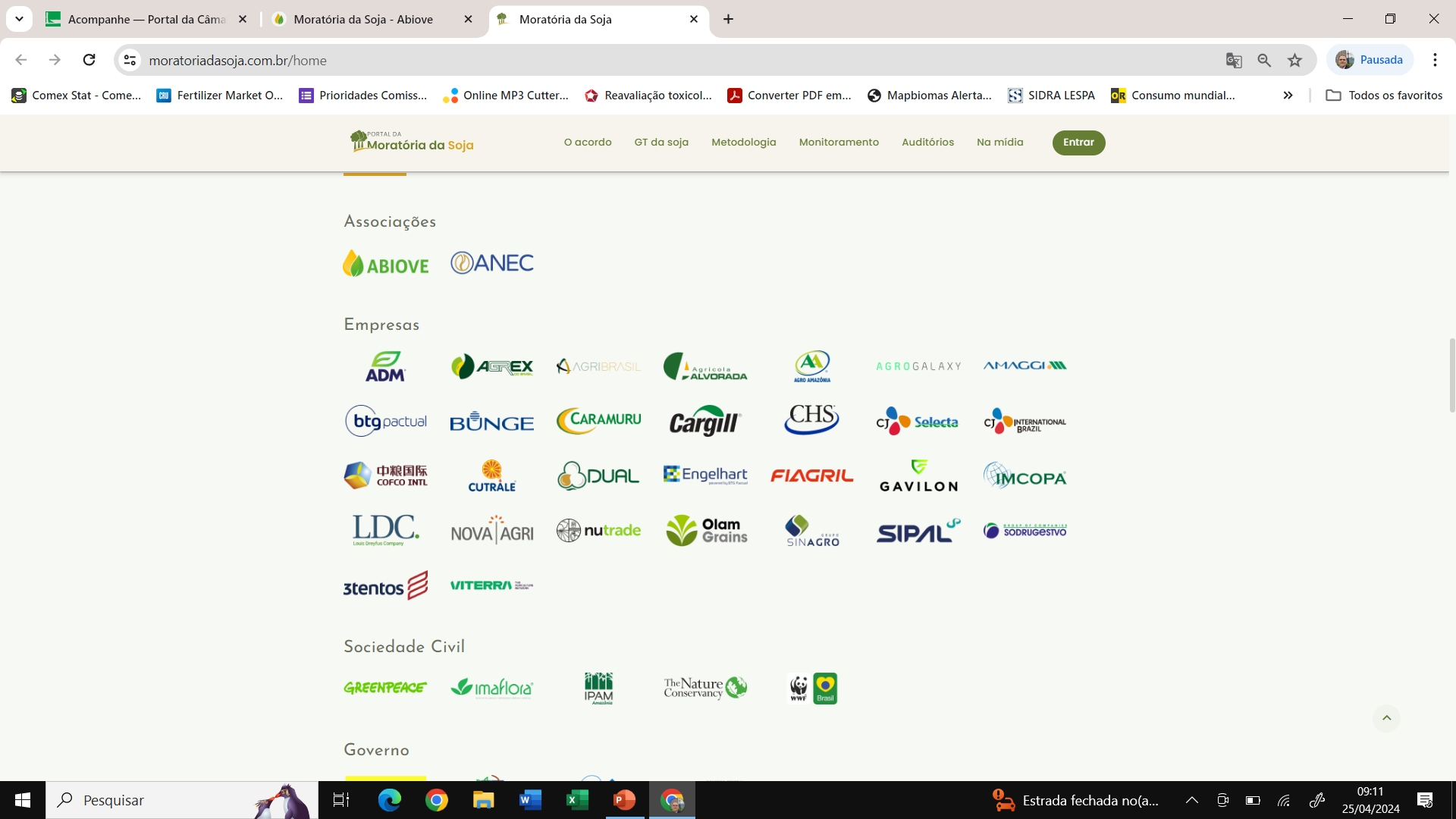 NÃO COMERCIALIZAR, NEM FINANCIAR, SOJA PRODUZIDA EM ÁREAS QUE FORAM DESMATADAS NO BIOMA APÓS 22/07/2008,
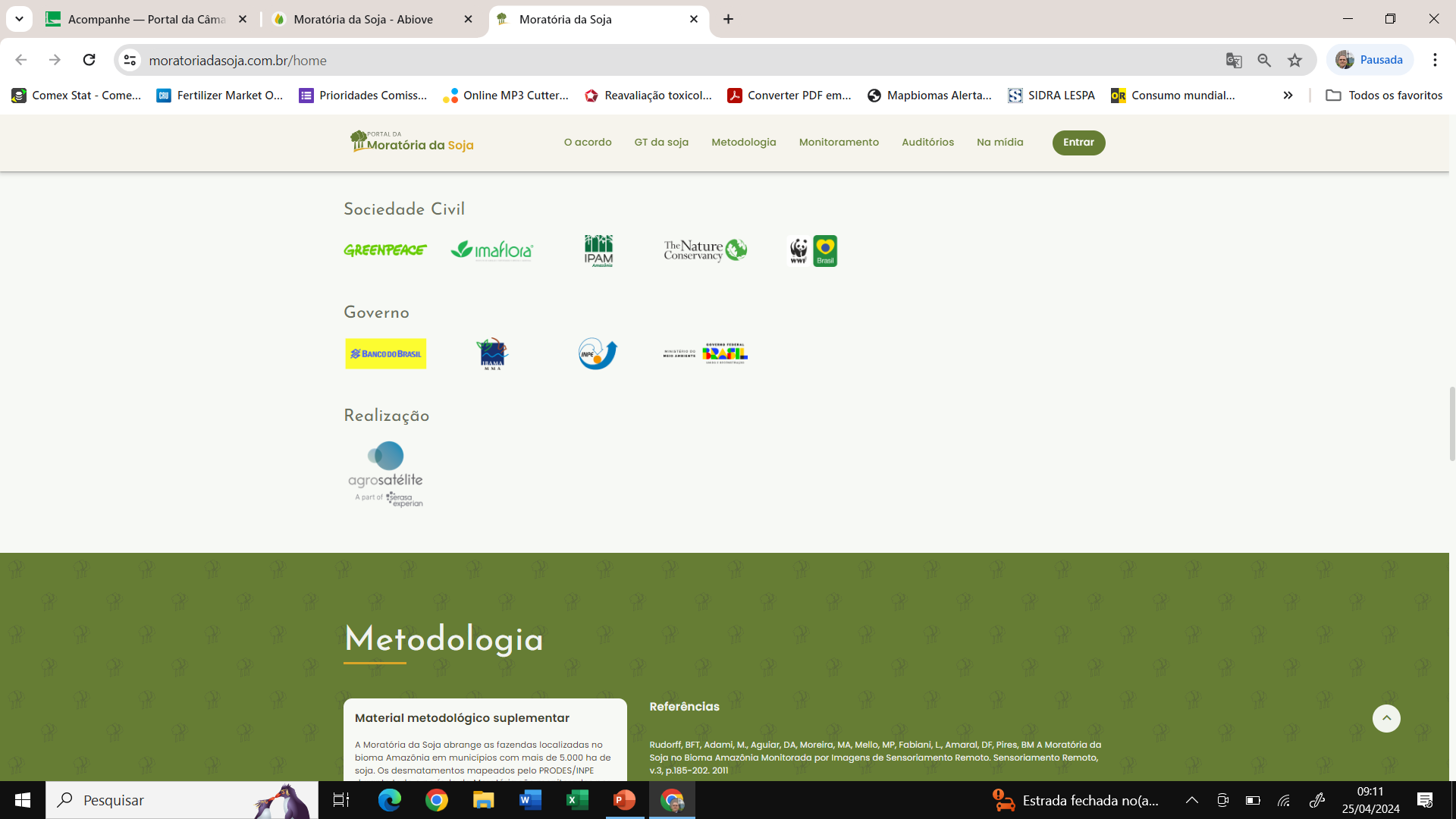 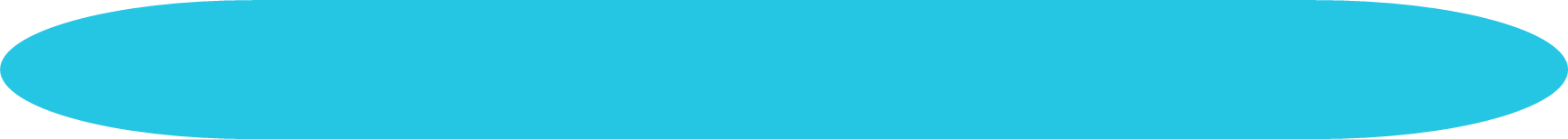 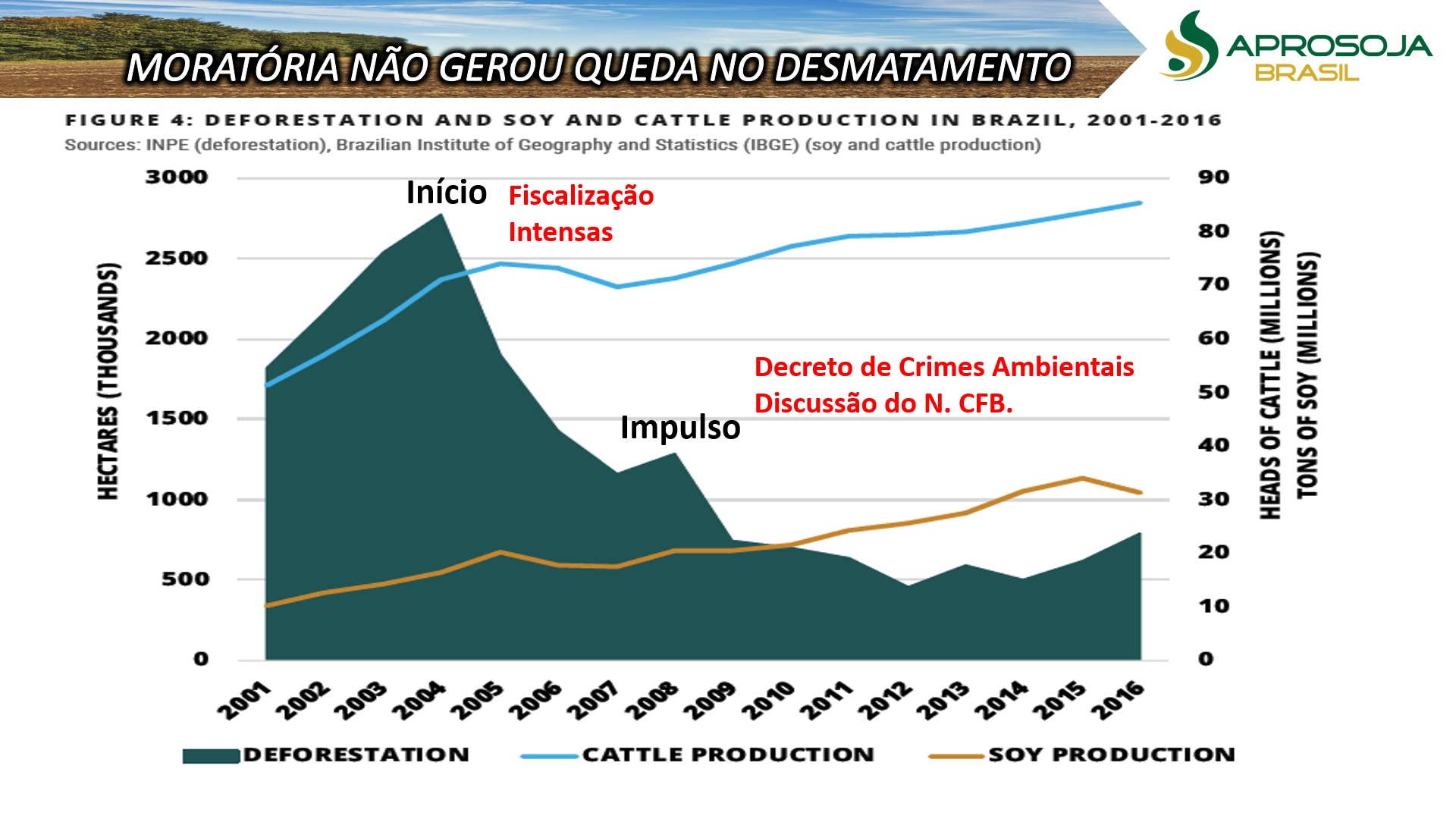 MORATÓRIA NÃO GEROU QUEDA NO DESMATAMENTO
Início da Moratória
7
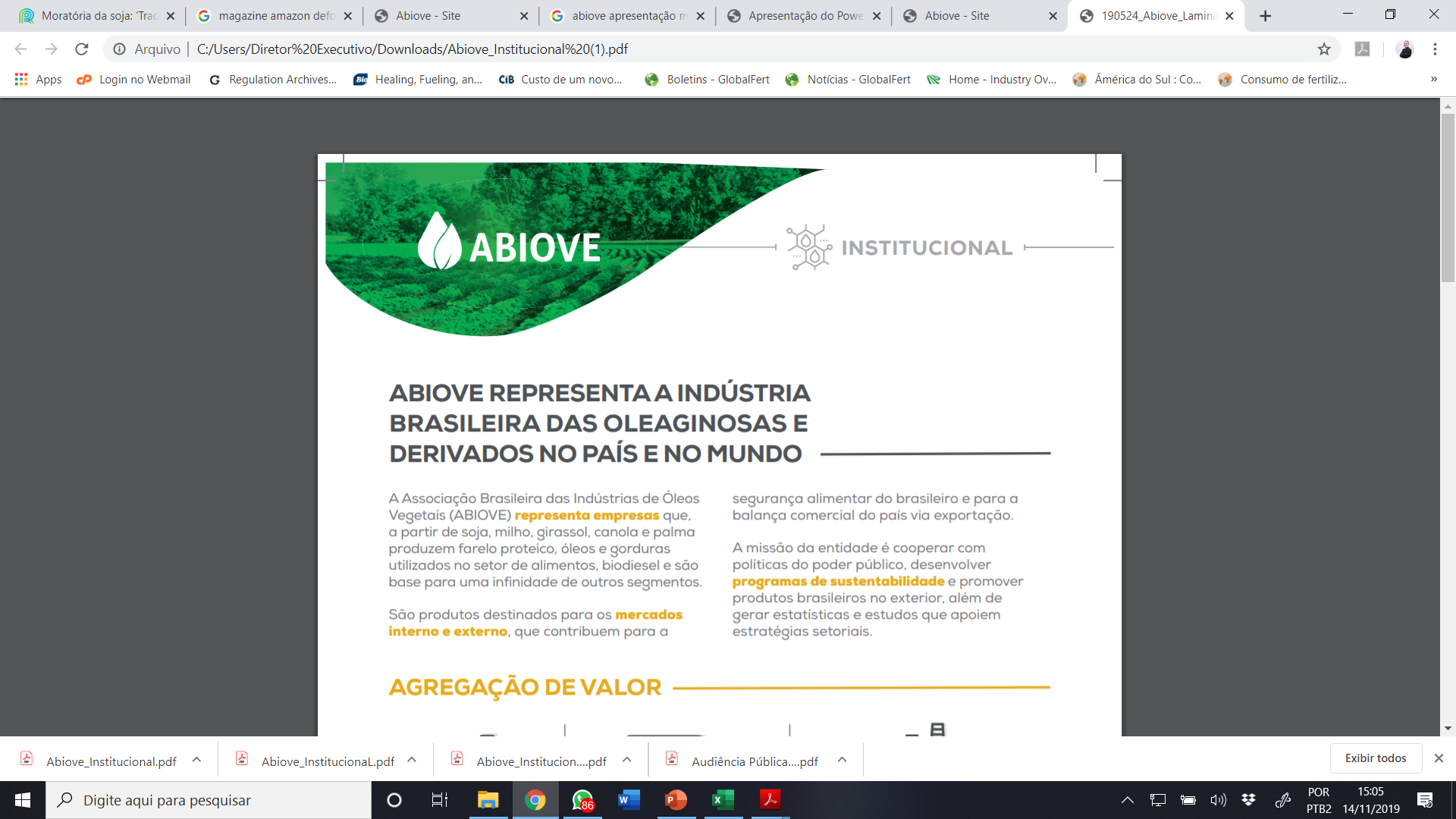 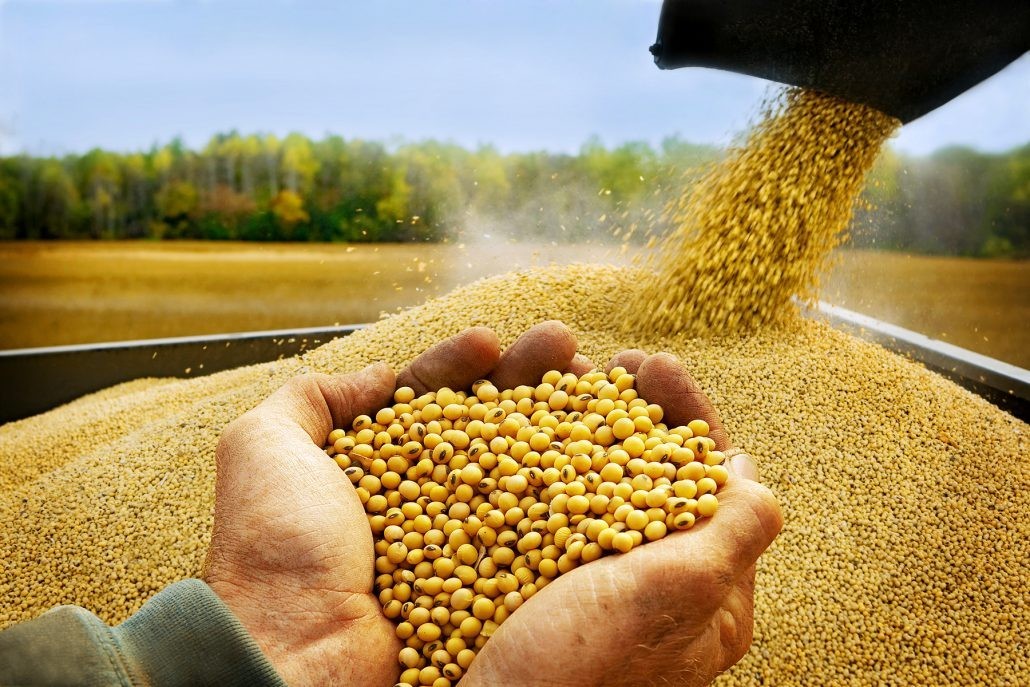 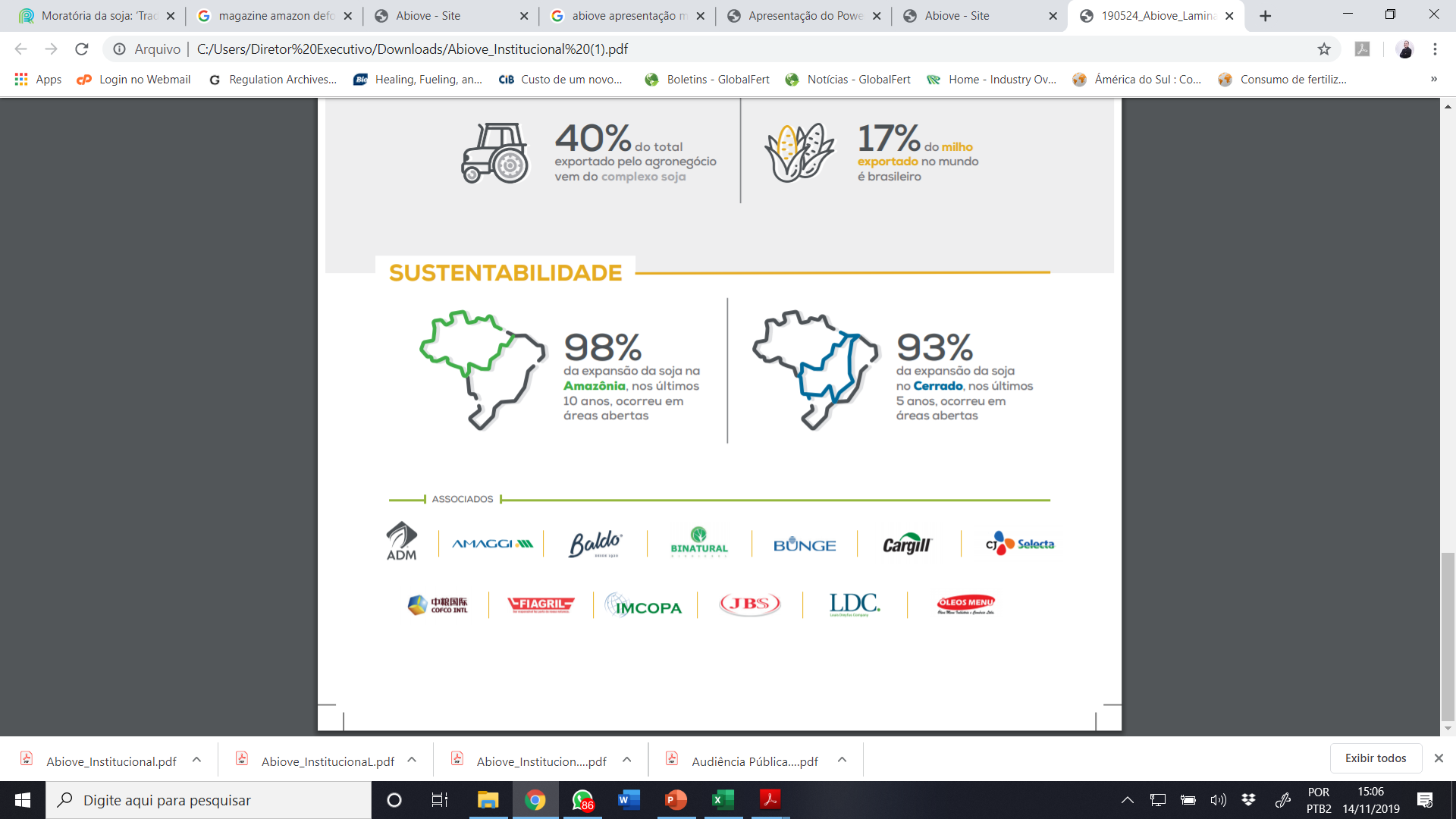 Abiove diz que a área plantada na AM cresceu em pastagem devido a Moratória, mas o mesmo se viu no Cerrado.
http://abiove.org.br/wp-content/uploads/2019/07/Abiove_Institucional.pdf
8
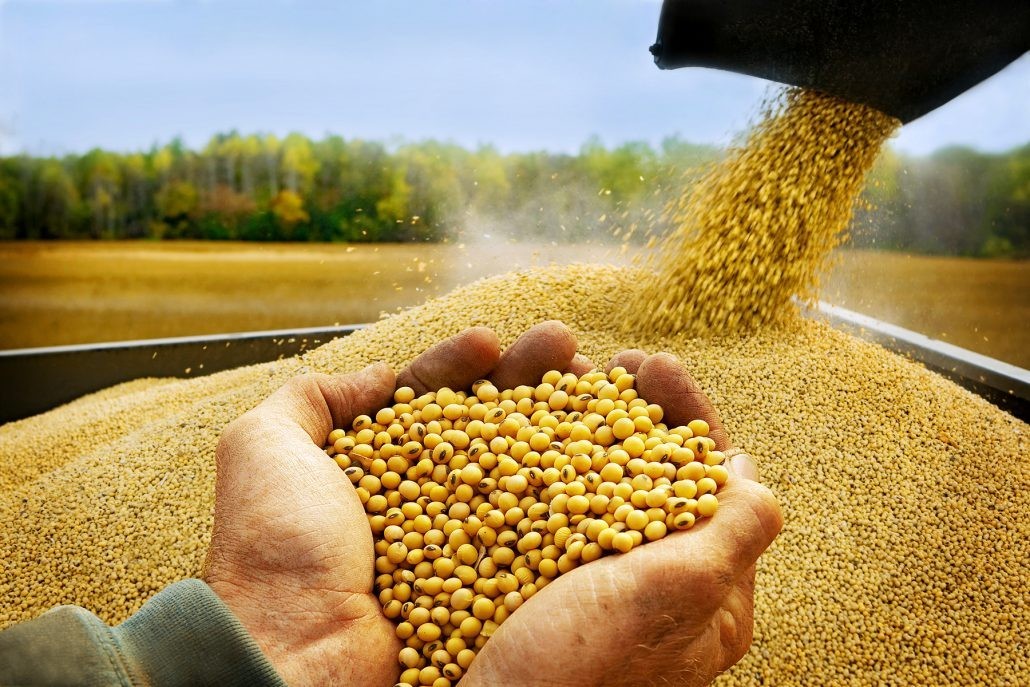 SOJA NUNCA AMEAÇOU NENHUM BIOMA
A TAXA DE OCUPAÇÃO PODERIA DOBRAR SEM AMEAÇAR A FLORESTA AMAZÔNICA
Fonte: Moratória da Soja e IBGE, 2019.
9
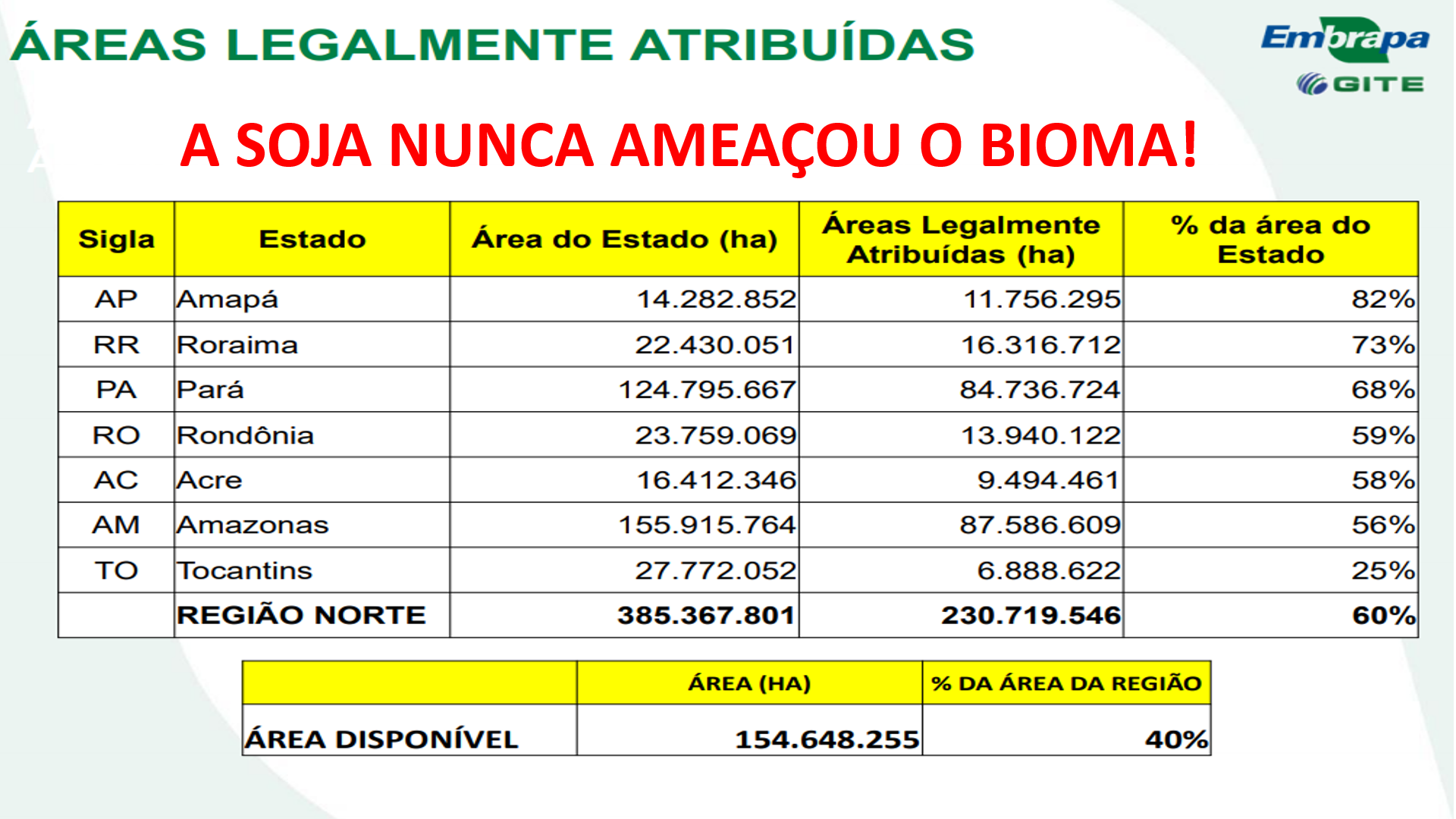 As terras estão bloqueadas legalmente.
- 35% a 80% de RL + APP
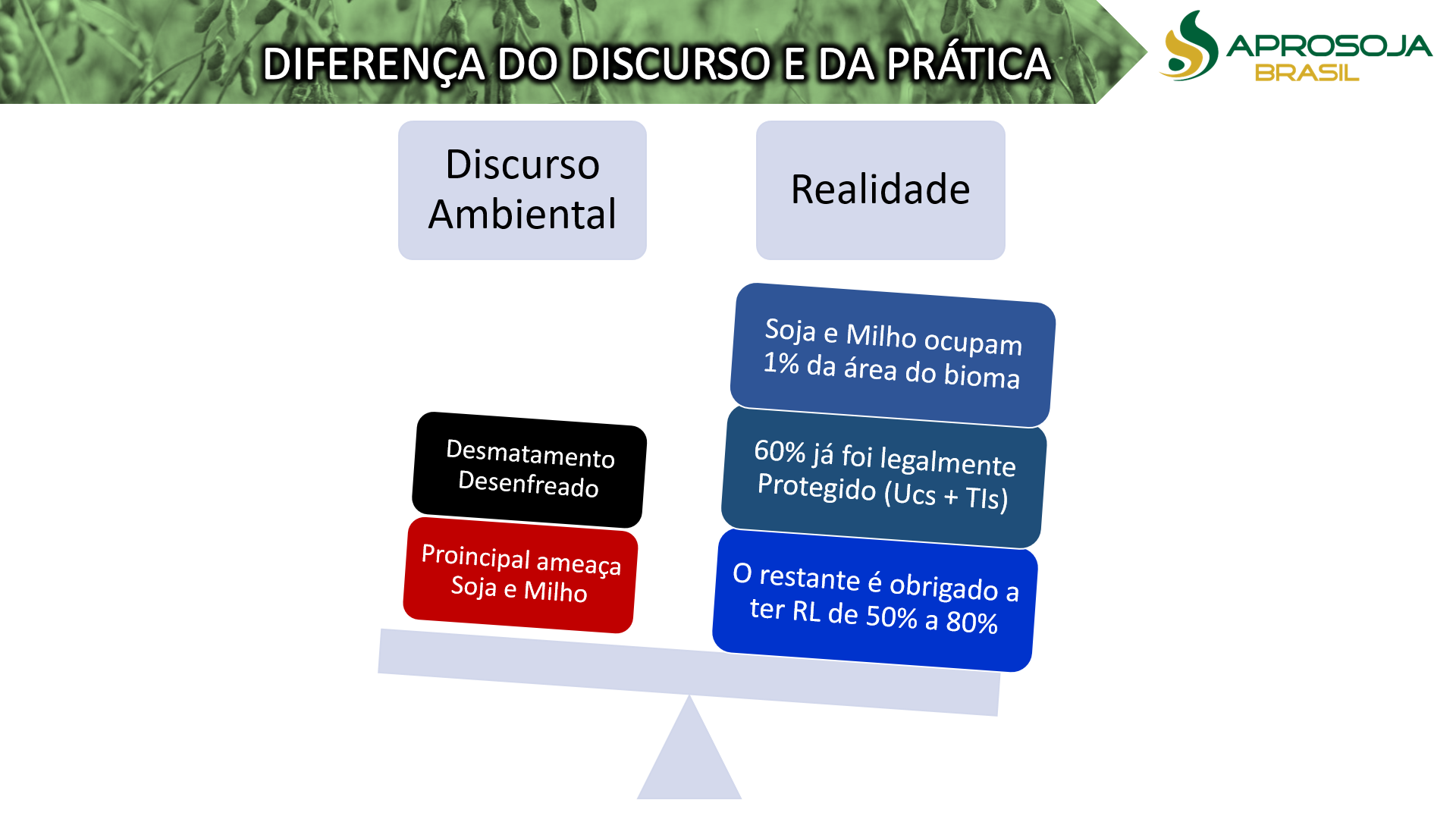 Principal ameaça
Soja e Milho
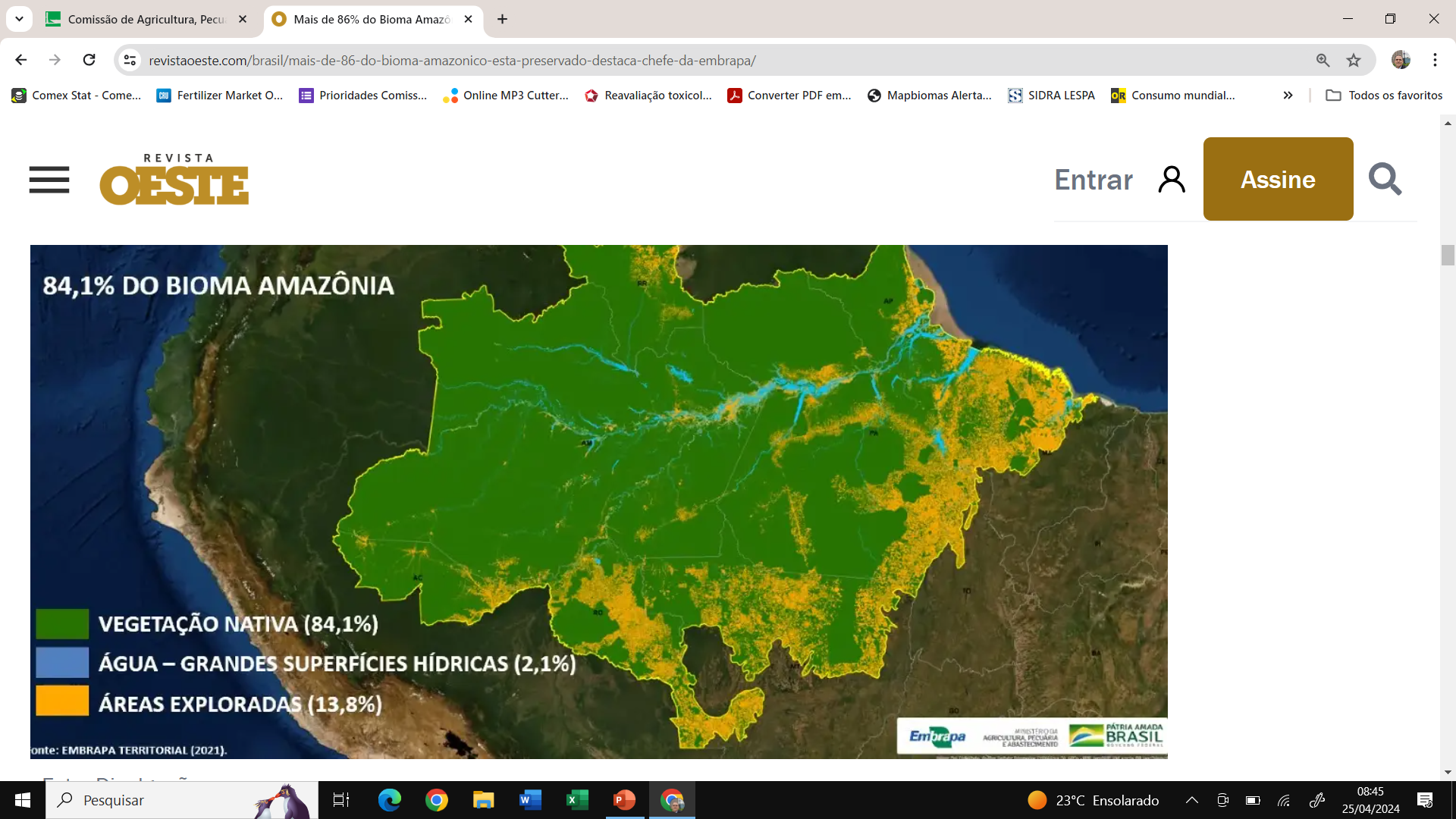 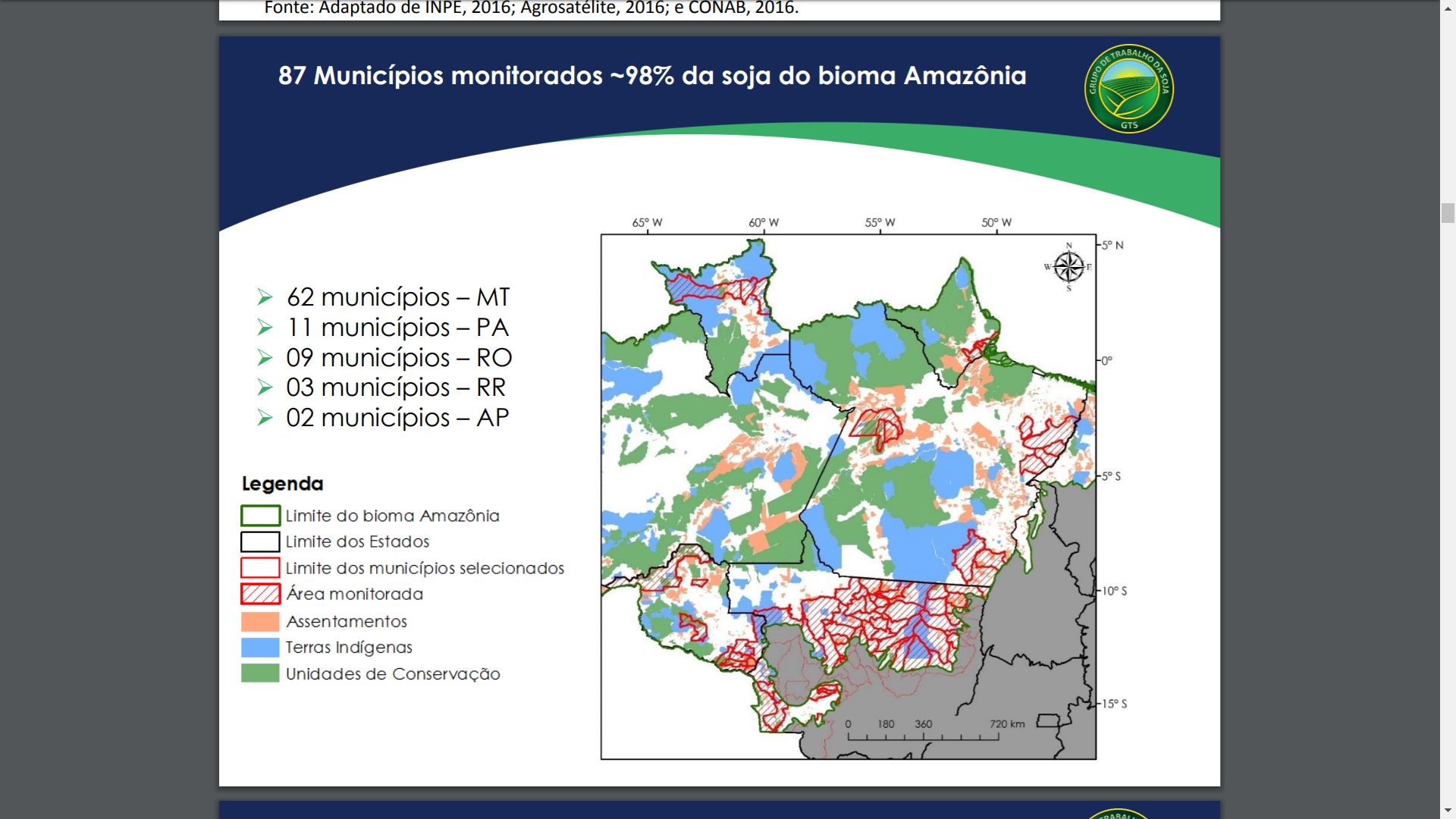 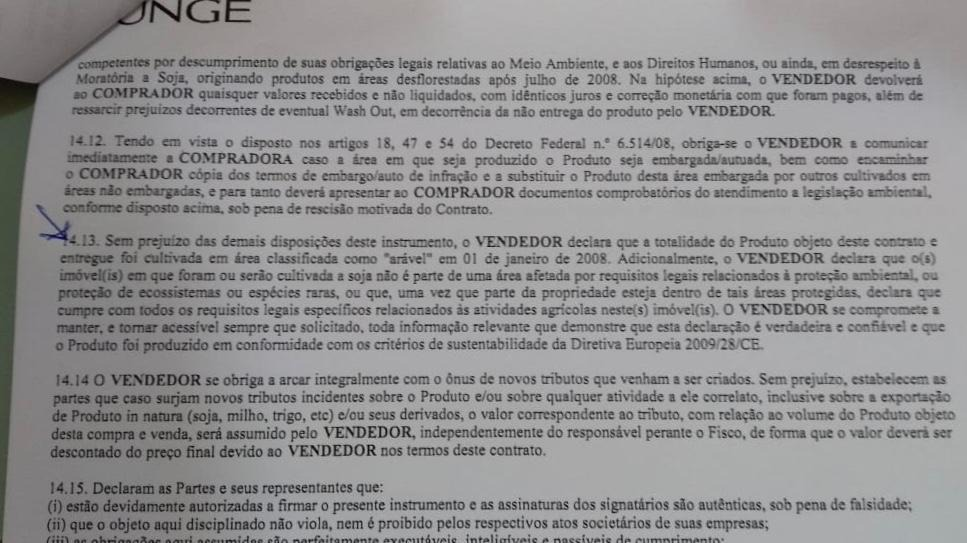 14
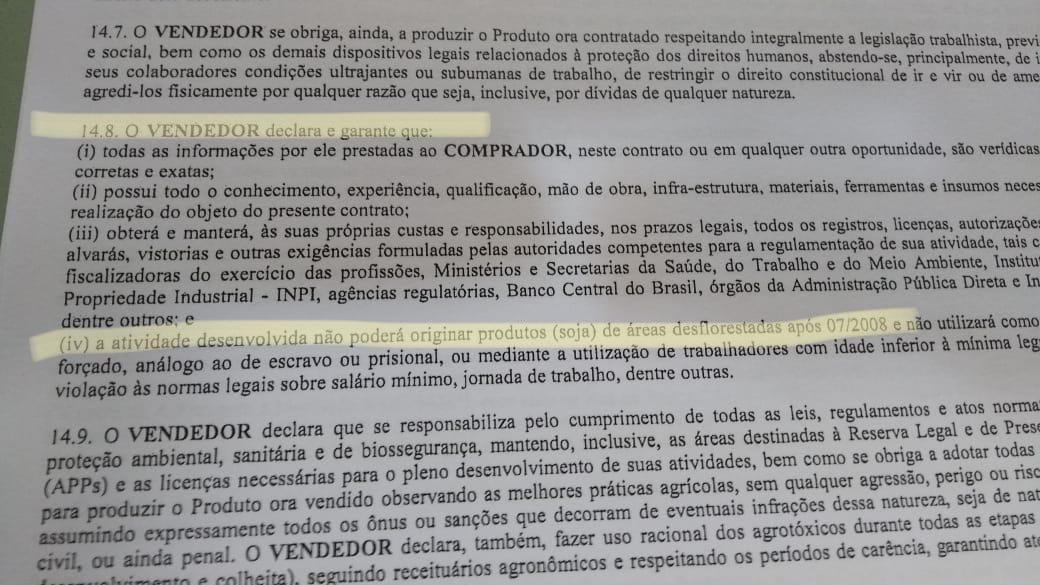 15
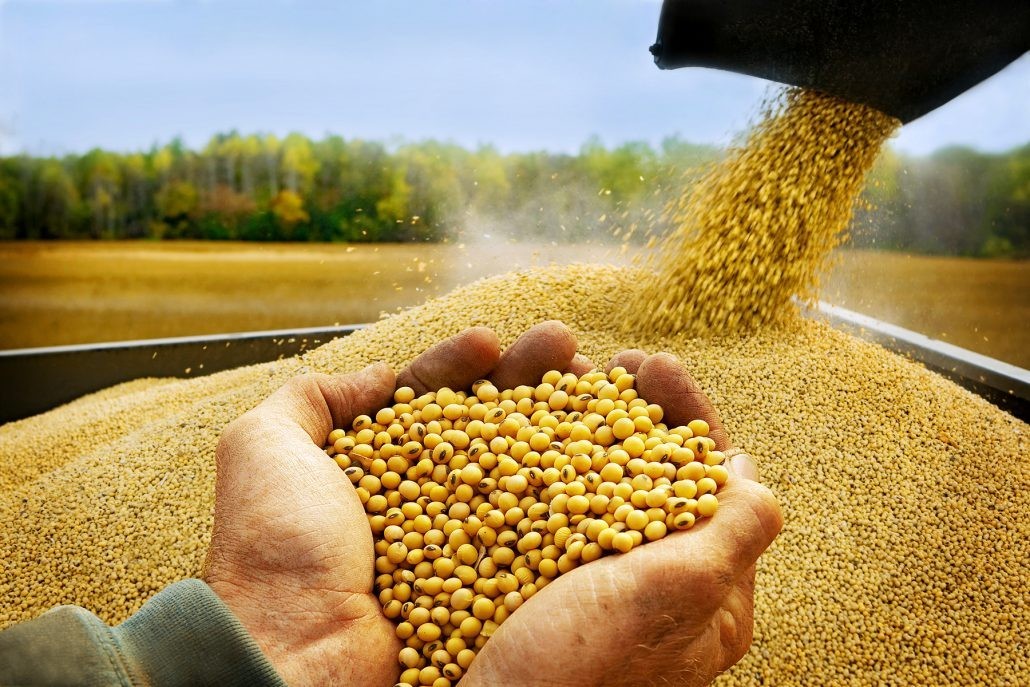 1. Esquema
Prodes detecta que houve desmatamento do polígono X
Trade com negócio com o Produtor A: notifica que não irá comprar a soja e manda um distrato.
Abiove e ONG apontam: polígono está na fazenda do Produtor A
Abiove notifica as trades: produtor A desmatou depois de 2008.
DEMORA MUITO PRA RETIRAR O NOME
CPF E CNPJ
COMPRA E VENDA
16
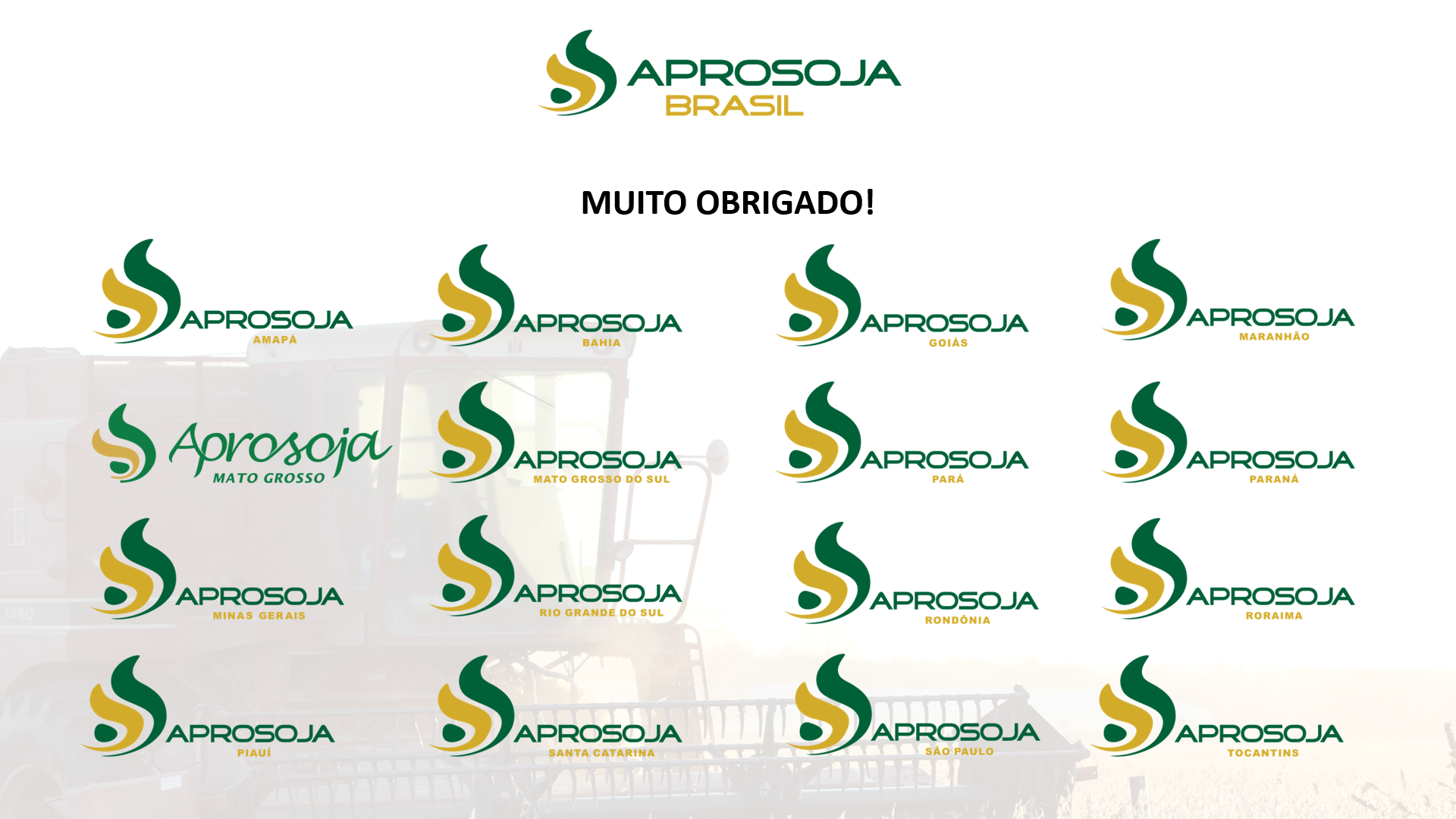